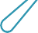 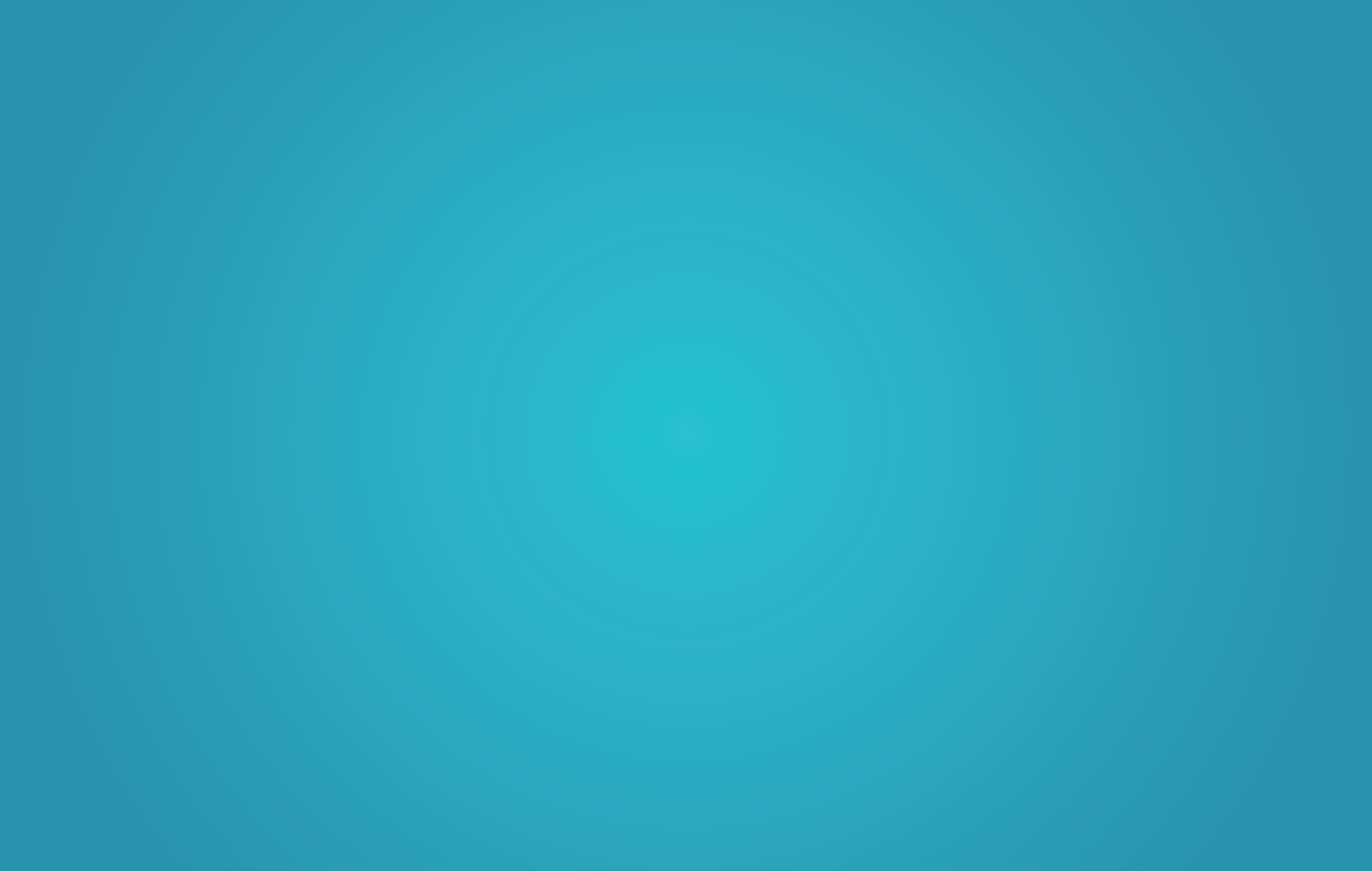 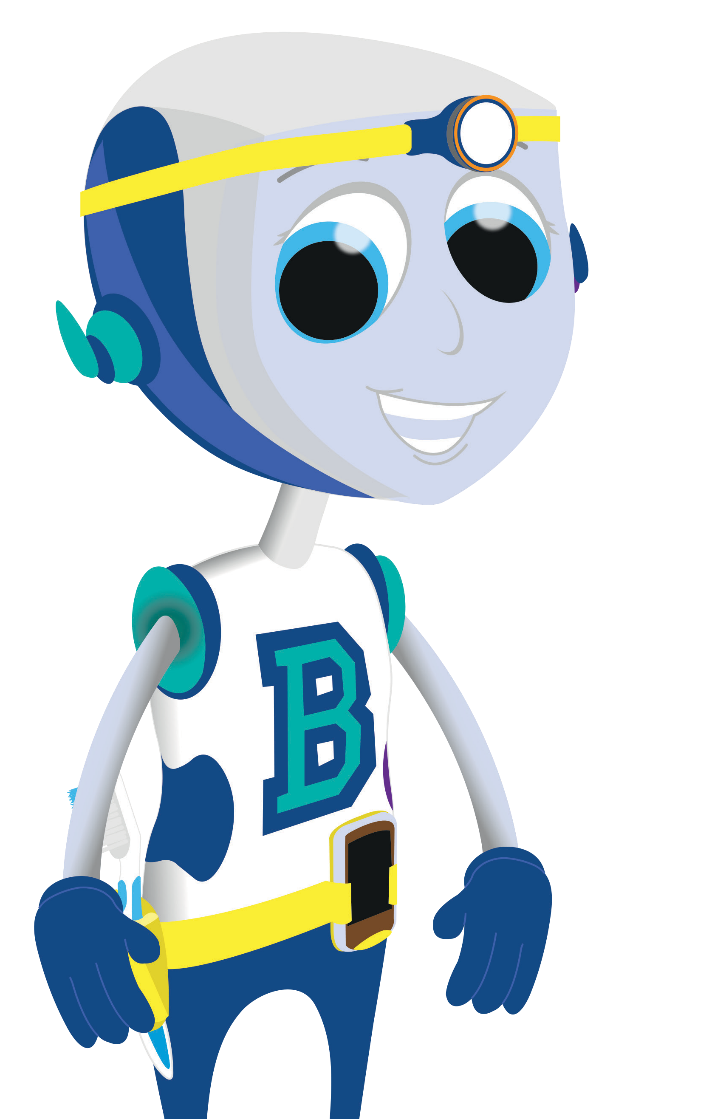 First visit to  the dentist
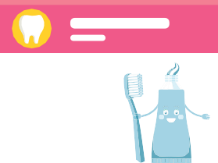 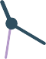 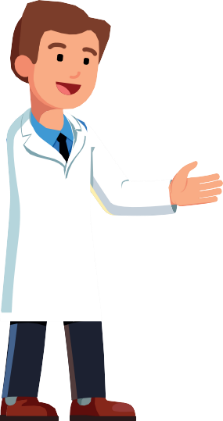 Dentist
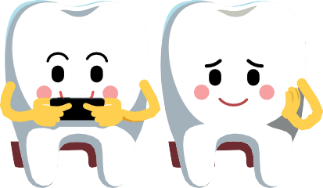 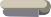 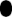 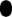 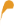 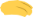 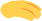 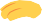 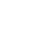 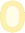 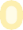 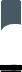 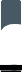 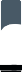 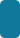 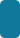 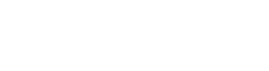 EARLY YEARS Lesson 2
You go to the desk and  tell the receptionist your  name. She will tell the  dentist that you have  arrived.
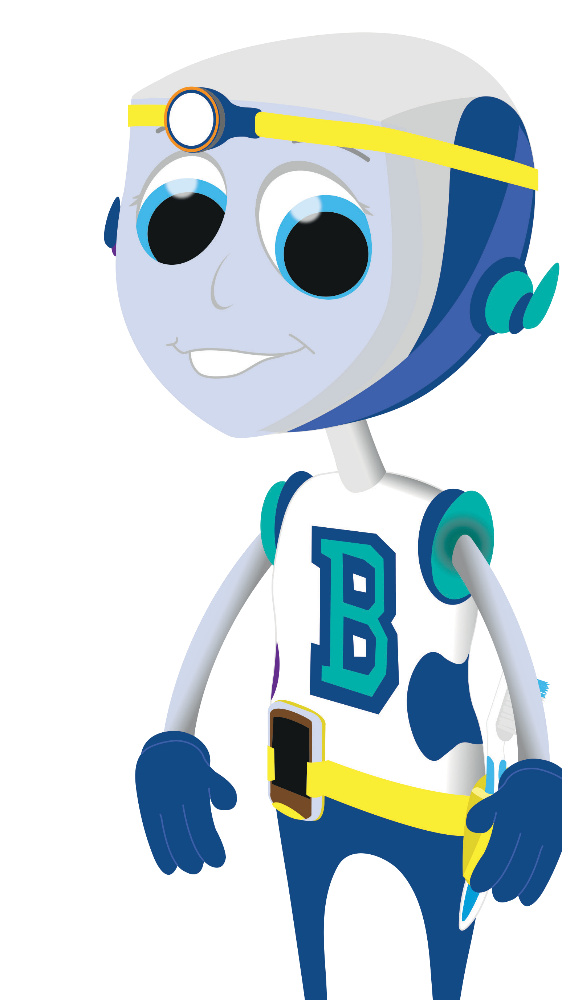 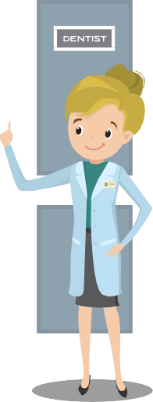 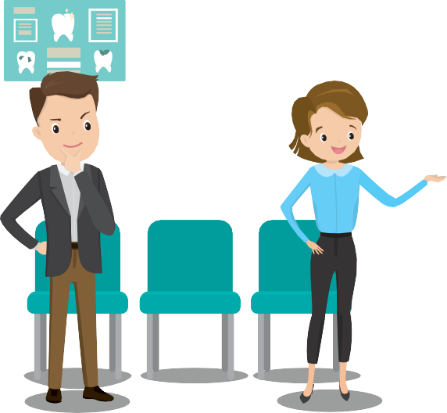 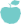 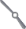 © Oral Health Foundation www.dentalhealth.org
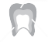 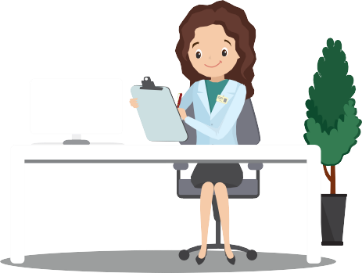 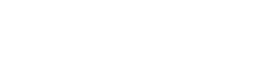 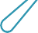 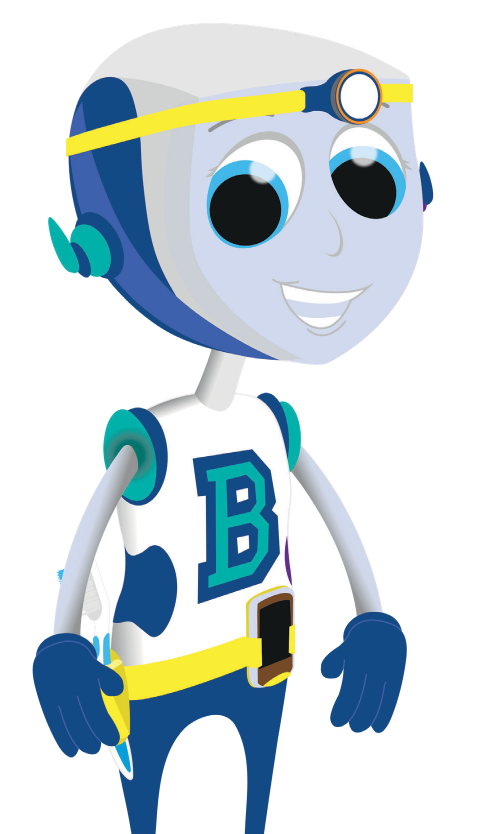 You will then  have a seat in the
waiting room.
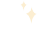 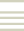 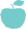 © Oral Health Foundation www.dentalhealth.org
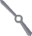 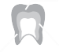 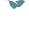 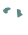 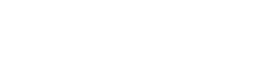 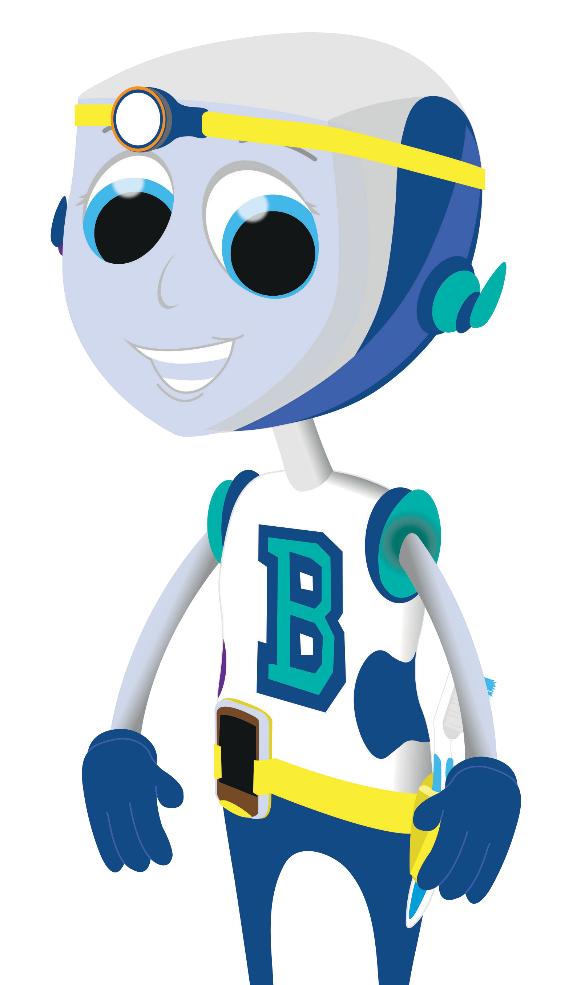 When the dentist is  ready for you, the  dental nurse will come  to the waiting room and  call your name.
© Oral Health Foundation www.dentalhealth.org
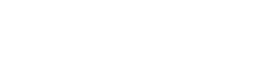 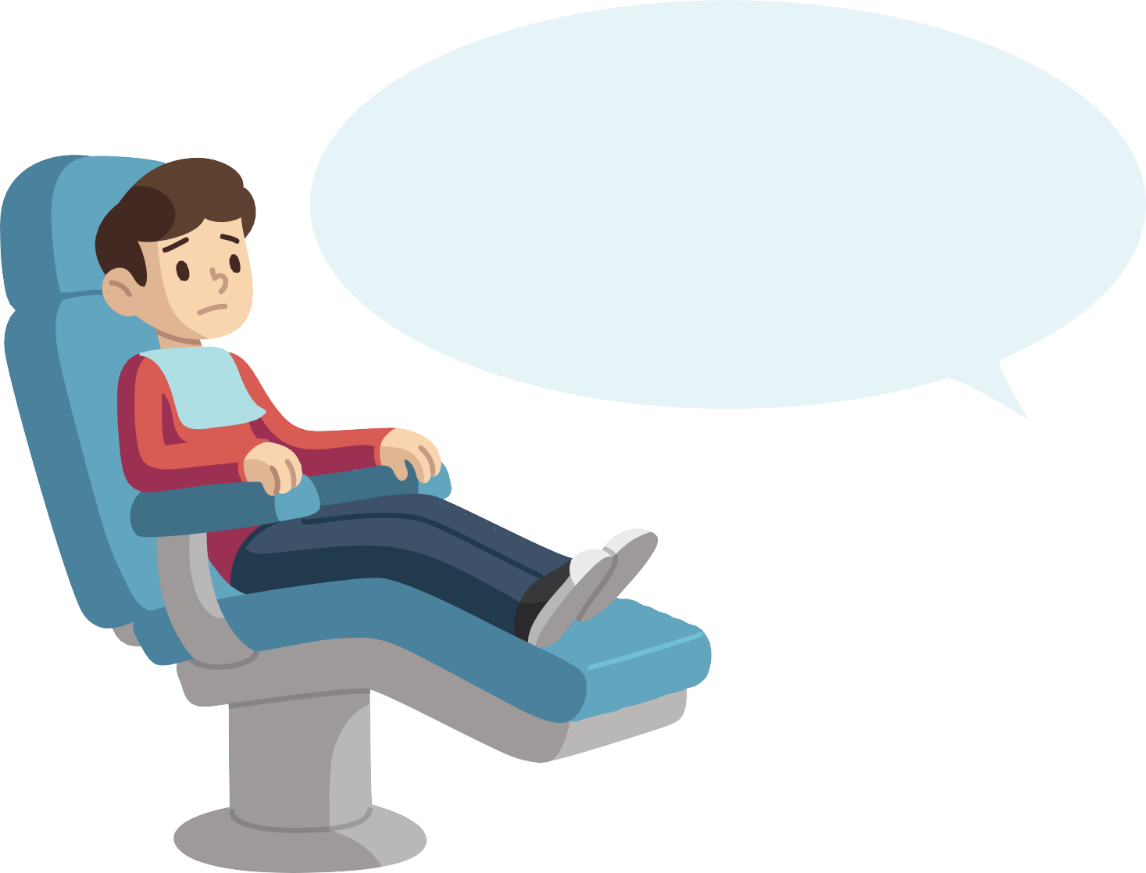 The dentist will ask  you to sit in the big,  special chair.
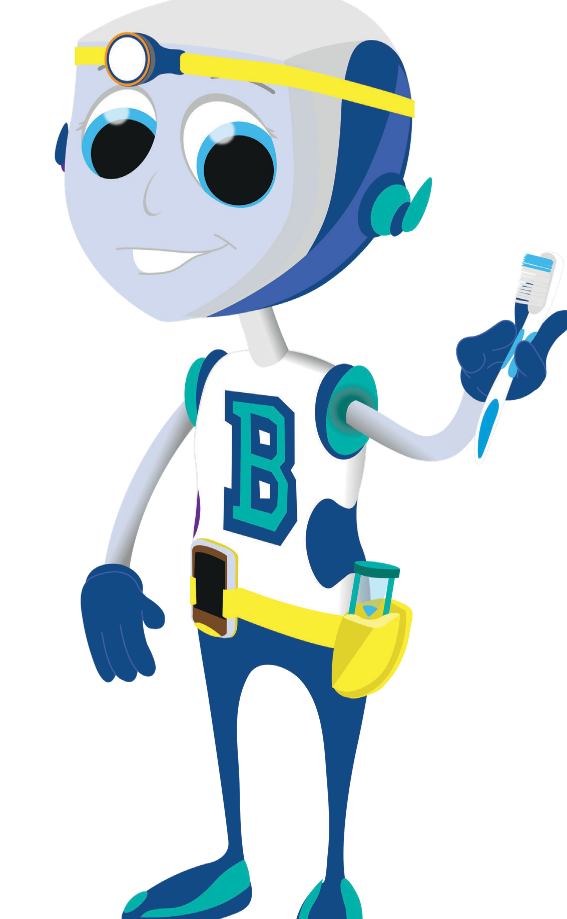 © Oral Health Foundation www.dentalhealth.org
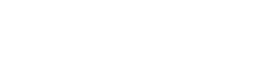 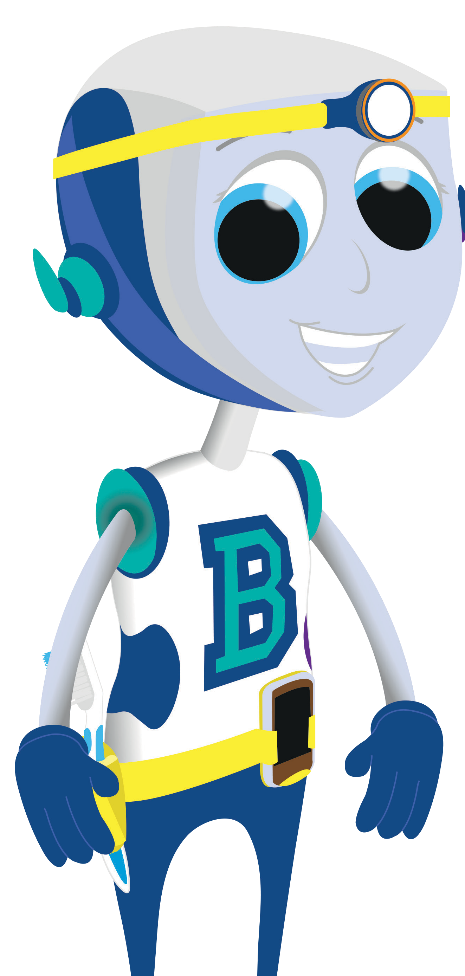 When you sit in the  chair, the dentist will press a  button and the special chair
will move.

It will lie you down -  like you are in bed.
It is very comfy.
© Oral Health Foundation www.dentalhealth.org
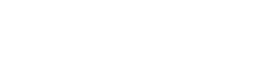 EARLY YEARS KS1 Foundation Stage Lesson 1
The dentist will say  ‘open wide’ and when  you open your mouth...
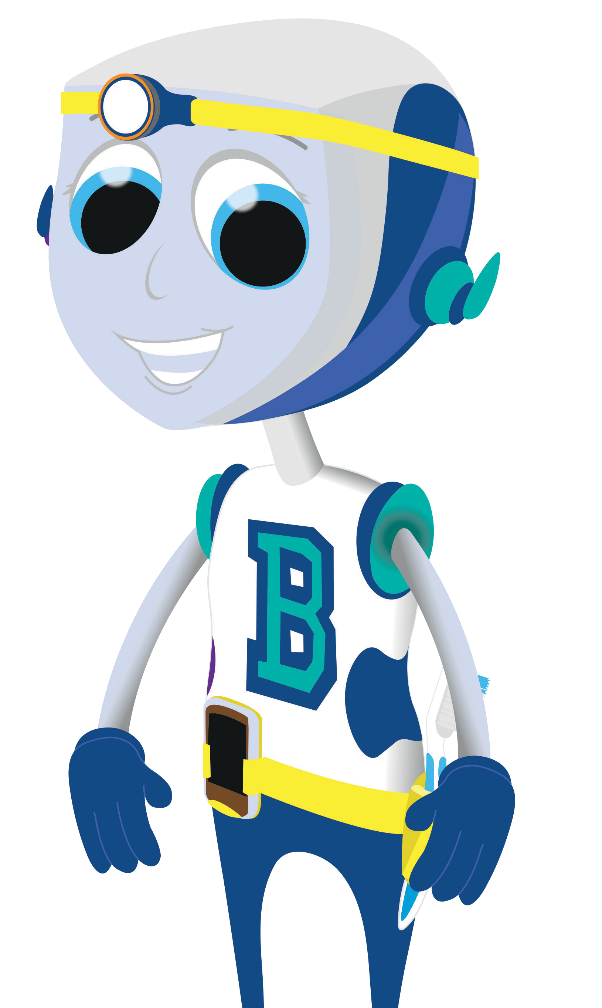 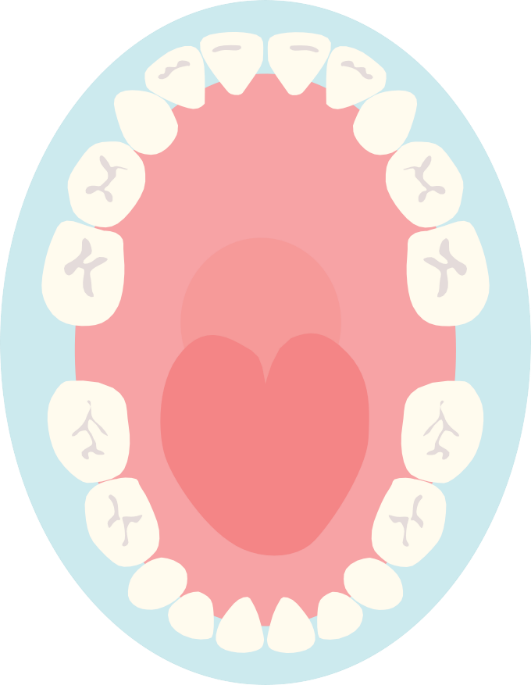 ...the dentist will  use a tiny mirror  on a stick to look
into your mouth and  count your teeth.
© Oral Health Foundation www.dentalhealth.org
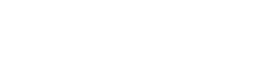 EARLY YEARS KS1 Foundation Stage Lesson 1
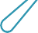 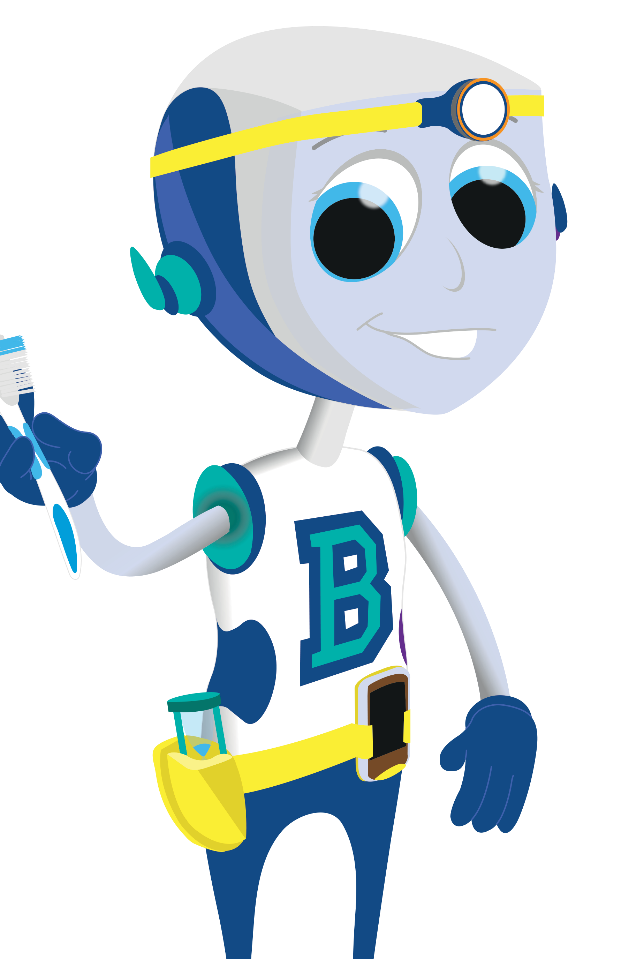 The dental nurse will  write down the number of  teeth that you have.
20
© Oral Health Foundation www.dentalhealth.org
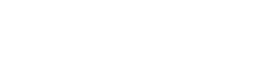 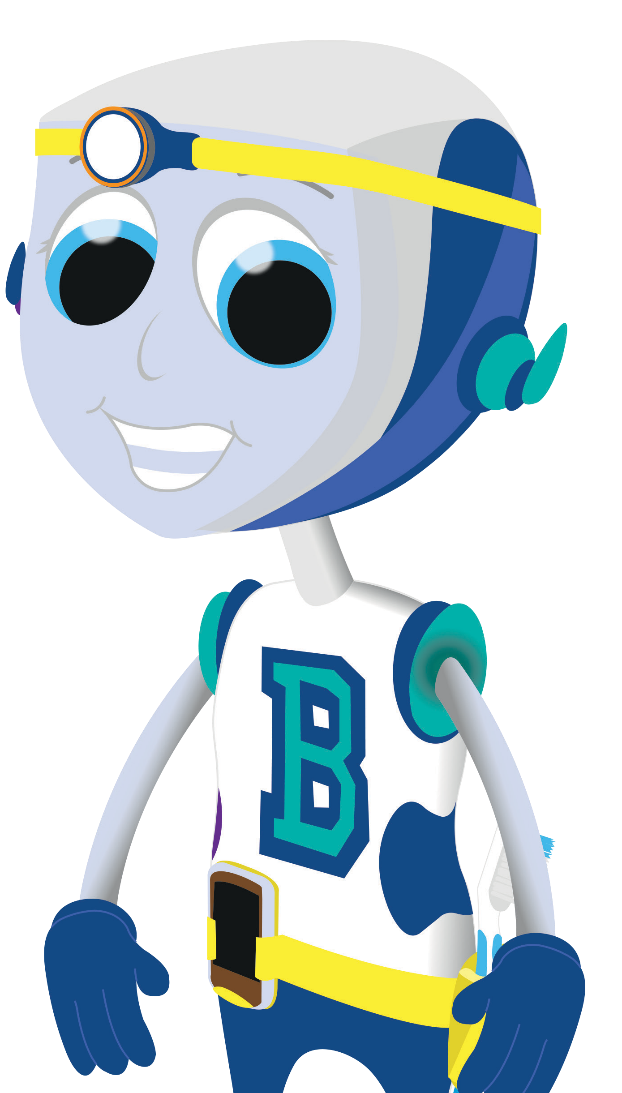 When the dentist has  counted all your teeth,  they will press the  button again...

...and the special chair  will sit you up again so  you can hop off.
© Oral Health Foundation www.dentalhealth.org
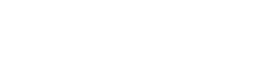 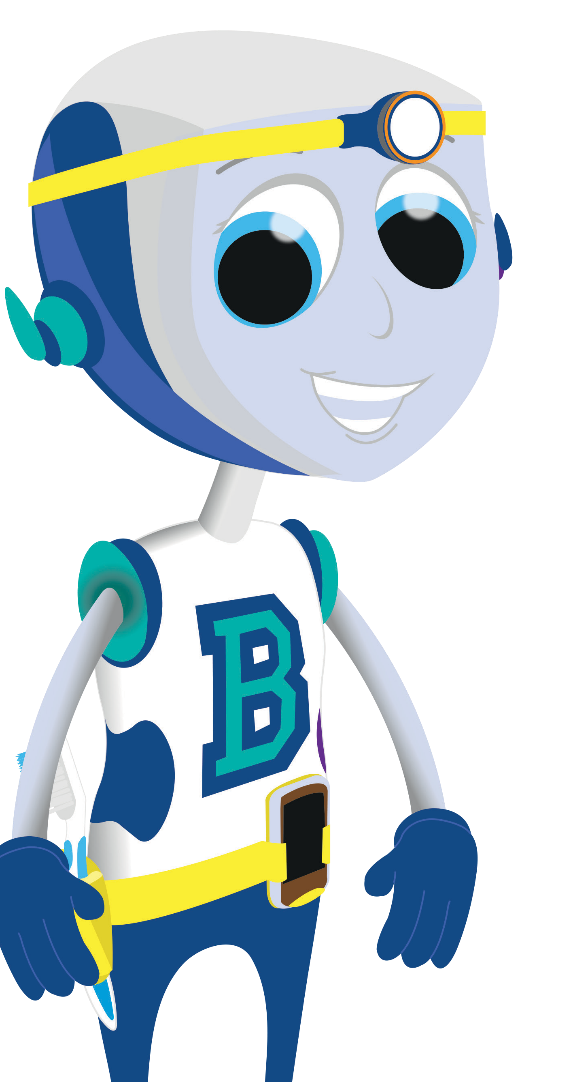 The dental nurse will  give you a sticker for being an amazing patient.
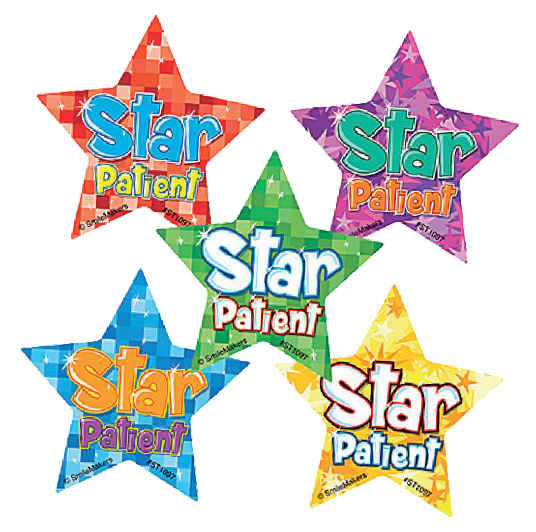 © Oral Health Foundation www.dentalhealth.org
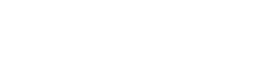 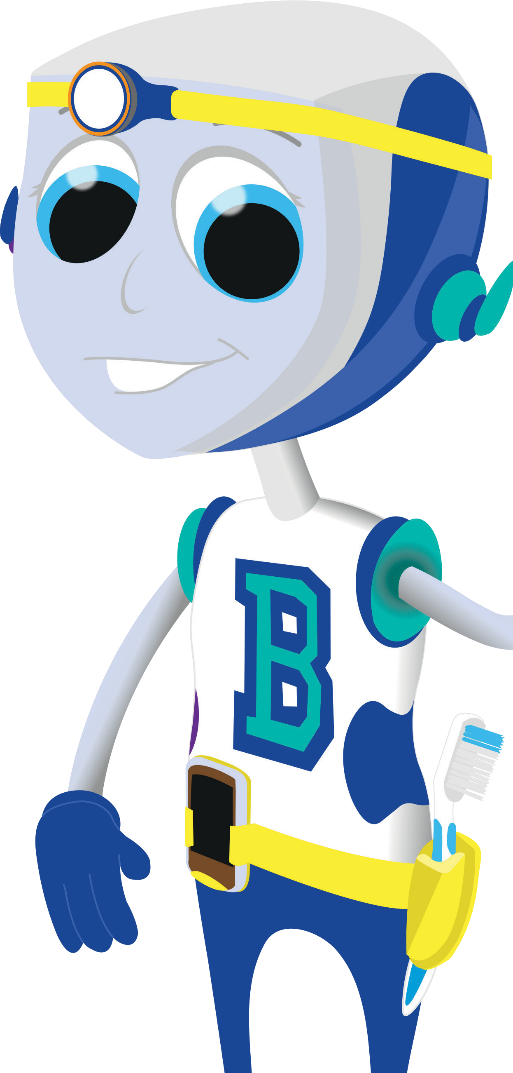 Your dental check-up is now  finished, so you will go back to  see the receptionist who will  make another appointment  for next time.
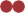 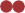 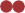 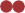 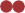 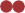 © Oral Health Foundation www.dentalhealth.org
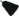 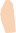 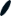 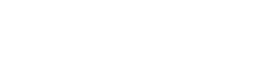